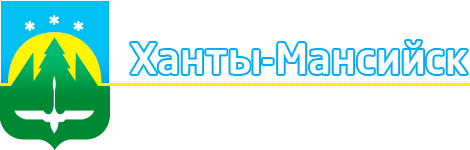 Совместные закупки – инструмент повышения
бюджетной эффективности
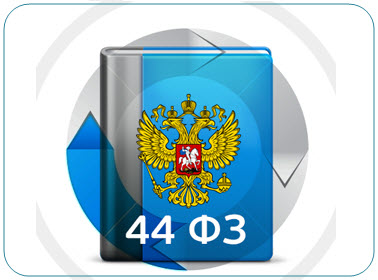 1
Нормативно-правовая база 
при организации и проведении совместных закупок
Статья 25 Федерального закона РФ от 05.04.2013 №44-ФЗ «О контрактной системе в сфере закупок товаров, работ, услуг для обеспечения государственных и муниципальных нужд» - при осуществлении закупки одних и тех же товаров, работ, услуг допускается проведение совместного конкурса или аукциона на основании заключенного соглашения о проведении совместного конкурса или аукциона.
Порядок организации и проведения совместных конкурсов и аукционов для обеспечения нужд города Ханты-Мансийска утвержден Постановлением Администрации города Ханты-Мансийска от 05.03.2022 №245 (далее – Порядок).
Постановление Администрации города Ханты-Мансийска от 09.03.2021 № 191 «Об определении органа, уполномоченного на определение поставщиков подрядчиков, исполнителей) для заказчиков города Ханты-Мансийска» 
Регламент электронного взаимодействия лиц, участвующих в процессе осуществления закупок для нужд города Ханты-Мансийска (далее - Регламент)
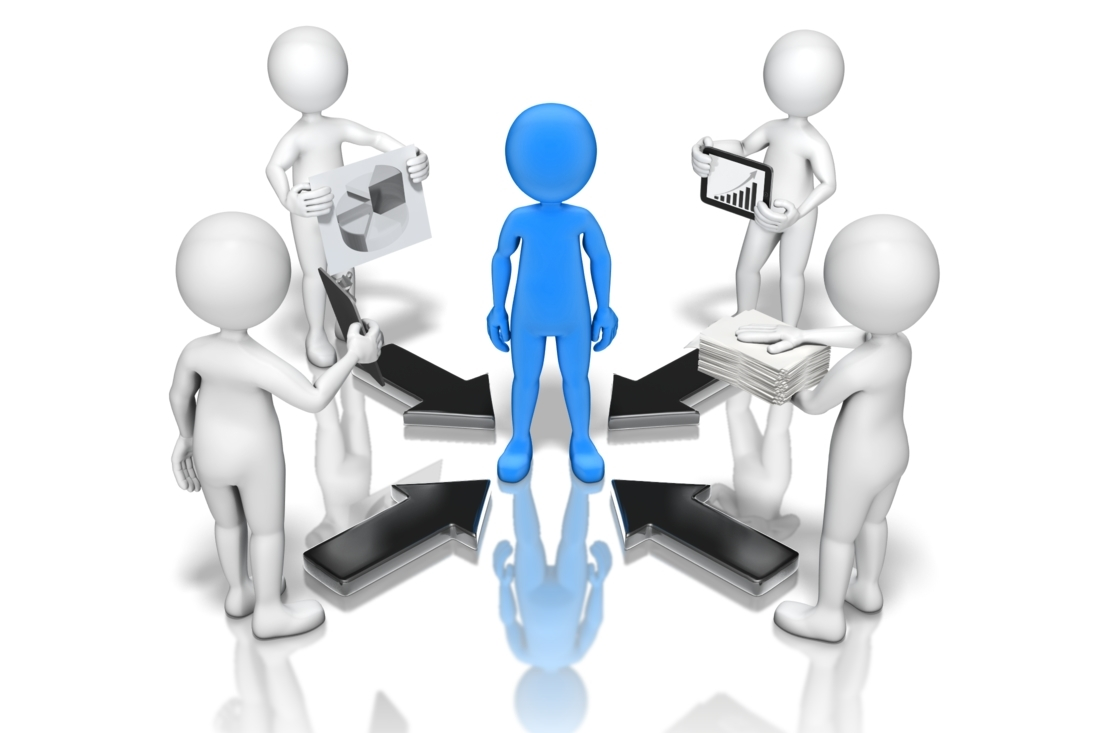 2
Совместные закупки – важнейший механизм эффективности расходования бюджетных средств
Возможность проведения только в виде электронных конкурсов или электронных аукционов 
Однотипные товары, работы, услуги у 2-х и более заказчиков
Контракт с победителем совместных конкурса или аукциона заключается каждым заказчиком самостоятельно
Организатор совместных торгов – Уполномоченный орган 
(управление муниципального заказа Администрации города Ханты-Мансийска – Постановление Администрации города от 09.03.2021 №191)
Необходимо подтвердить права на организацию и проведение совместных закупок путем подписания соглашения
ГРБС анализирует наличие потребностей в закупке одних и тех же товаров, работ, услуг у двух и более подведомственных заказчиков

ГРБС принимает решение о проведении совместных закупок
3
ЭТАПЫ РЕАЛИЗАЦИИ СОВМЕСТНЫХ ЗАКУПОК
I. ГРБС - орган, осуществляющий функции и полномочия учредителя, главного распорядителя средств бюджета города:

при планировании закупок анализирует наличие потребностей в закупке одних и тех же товаров, работ, услуг у двух и более подведомственных заказчиков;
по результатам проведенного анализа принимает решение о проведении совместных закупок путем издания распорядительного документа;
сводную информацию о принятом решении ГРБС направляет уполномоченному органу для формирования соглашения о проведении совместных конкурсов, аукционов по форме – Приложение к Регламенту;
проводит исследование рынка путем изучения общедоступных источников ценовой информации, получает и обобщает документы и информацию на весь объем закупки  для формирования заказчиками обоснования начальной (максимальной) цены контракта.
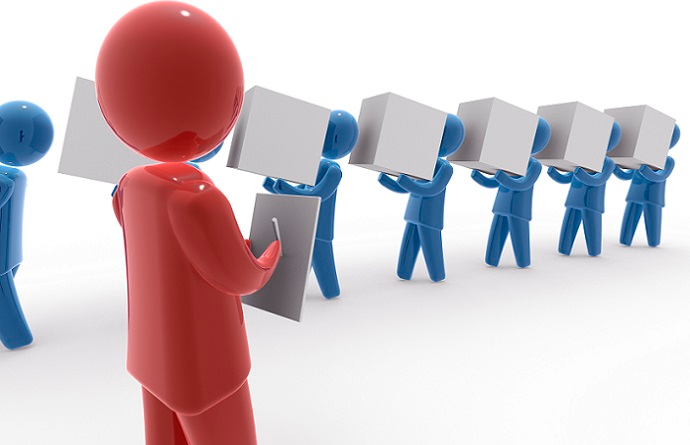 4
ЭТАПЫ РЕАЛИЗАЦИИ СОВМЕСТНЫХ ЗАКУПОК
II. Заказчики - органы местного самоуправления, муниципальные казенные учреждения, муниципальные бюджетные учреждения города Ханты-Мансийска…:

формируют позиции потребности, при необходимости вносят изменения в позиции Плана-графика закупок;
!!! информация о закупке у всех заказчиков, потребность которых планируется включить в совместную закупку, должна быть идентичной

осуществляют подготовку и оформление документов на закупку одних и тех же товаров, работ, услуг в соответствии с Регламентом:
разрабатывают и утверждают техническое задание;
разработку и утверждение проекта контракта, определяют его условия;
обосновывают и утверждают начальную (максимальную) цену контракта;

по результатам проведенных процедур заключают контракт с победителем совместной закупки самостоятельно на условиях, предусмотренных извещением об осуществлении закупки и по цене, пропорциональной проценту снижения от начальной (максимальной) цены контракта.
уполномоченный орган и заказчики, заключают между собой соглашение о проведении совместного конкурса или аукциона, в котором устанавливаются права, обязанности и ответственность, а также порядок взаимодействия сторон
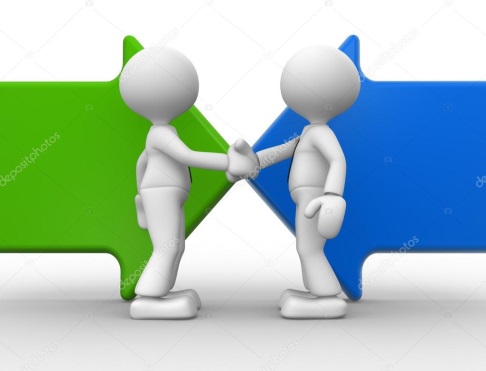 5
ЭТАПЫ РЕАЛИЗАЦИИ СОВМЕСТНЫХ ЗАКУПОК
III. Уполномоченный орган (организатор совместных закупок) - орган, уполномоченный на определение поставщиков (подрядчиков, исполнителей) для заказчиков:

формирует (разрабатывает) соглашение о проведении совместной закупки;
утверждает состав комиссии (включаются представители заказчиков);
размещает в единой информационной системе необходимые при определении поставщика (подрядчика, исполнителя) информацию и документы;
предоставляет разъяснения положений  извещения об осуществлении закупки на основании информации, представленной заказчиками;
при необходимости вносит изменения в извещение об осуществлении закупки;
обеспечивает деятельность комиссии, осуществляет подготовку и подписание протоколов, составленных в ходе проведения совместных закупок;
осуществляет иные полномочия, переданные ему соглашением.
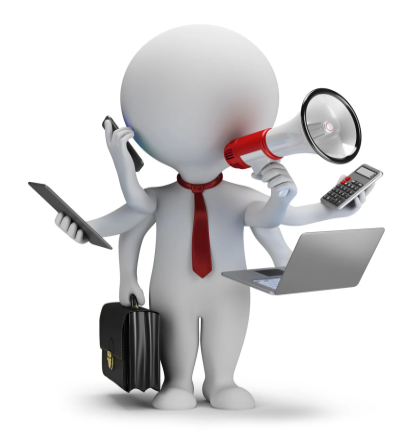 Ведущая роль при проведении совместных закупок отводится организатору. 
Организатор - это тот субъект, который отвечает за подготовку и организацию совместных закупок.
6
РЕЗУЛЬТАТ ПРОВЕДЕНИЯ СОВМЕСТНЫХ ЗАКУПОК
Повышение экономии бюджетных средств за счет снижения цены единицы товара (работы, услуги) в результате размещения укрупнённой закупки.
Единая цена товара (работы, услуги) для всех заказчиков, участвовавших в совместной закупке – стандартизация цен.
Увеличение уровня конкуренции, коммерческой привлекательности закупки для участников рынка.
Сохранение качества товара (работы, услуги) при уменьшении цены.
Оптимизация процесса закупочной деятельности.
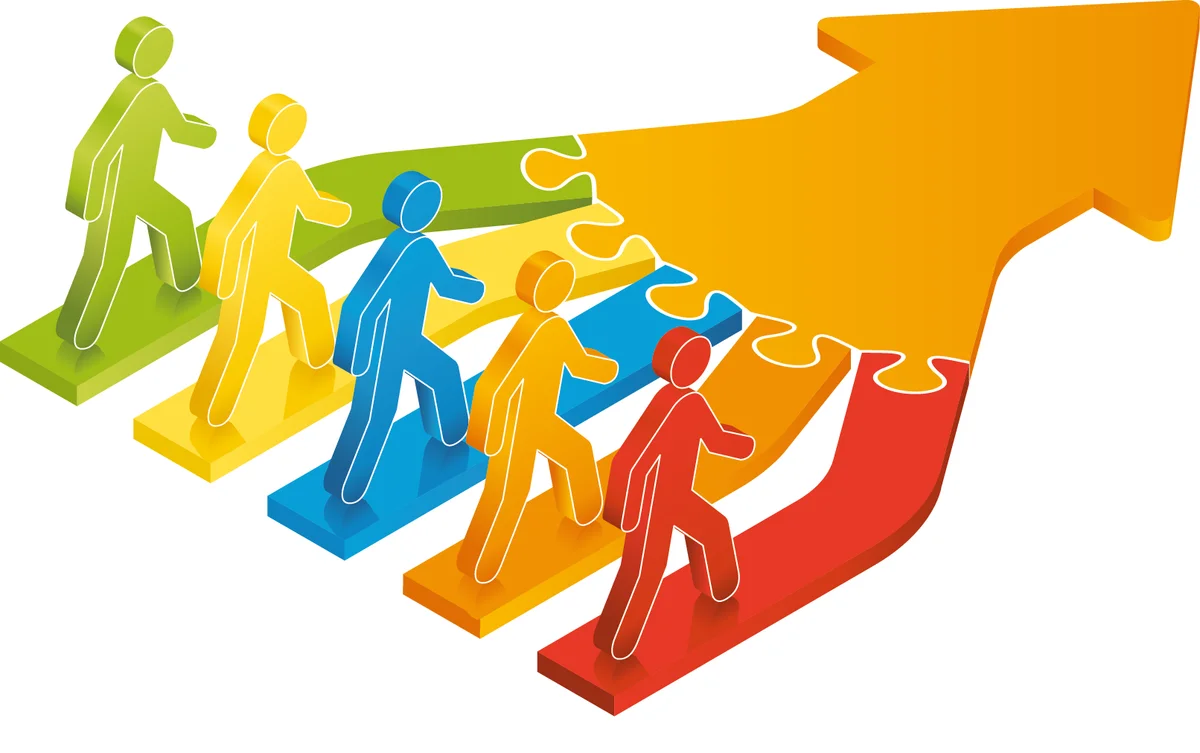 7